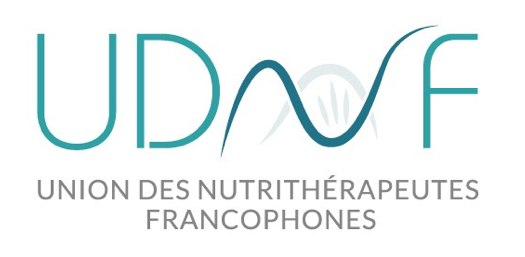 Journée de rencontre
Présentation outils thématiques & Assemblée générale annuelle
Namur, 24 Mars 2019
Agenda
9h – 9h30: Accueil des participants

9h30 – 10h : Introduction

10h-12h00: Présentation des travaux des commissions

Grossesse et péri-conceptionnel
Petite enfance et TDA / TDHA
Surpoids – Diabète
Analyses et biologies
Cancer

12h30 – 13h30: Lunch

13h30 – 14h00: Assemblée Générale ordinaire

14h00-17h00: Présentation des travaux des commissions

Longévité
Allergies – intolérances
Fibromyalgie
Stress-Burnout
Interractions médicaments-nutriments
Sport
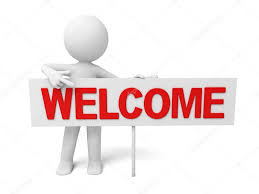 Introduction
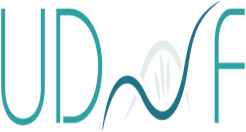 Travaux UDNF
Formation continue
Septembre 2018
Stages consultations
Septembre 2018
Lancement des groupes de travail thématiques
Juin 2017
2ème AG 
Mars 2018
Newsletter n°1
Novembre 2016
Subsides Conférences
Septembre 2018
1ère séance de formation continue (surpoids) 
Juin 2017
3ème AG 
24 Mars 2019
Travaux commissions
Mars 2018
Site internet
Mars 2016
2 roll-ups 
Avril 2017
RGPD
Novembre 2018
Présentation des Travaux
commissions
1ère AG 
Juin 2017
Newsletter n°2
Février 2017
WE formation JP Curtay
Septembre 2018
UDNF
Mars 2016
Flyers
Janvier 2018
Brunch Noël
Décembre 2018
2019
2016
2017
2018
Présentation UDNF
Octobre 2016
RC Prof !!
Mars 2019
7 vidéos témoignage
Mars 2018
3 vidéos
Novembre 2017
3 conférences sensibilisation 
Avril-Mai 2017
Réponse UDNF vs 
campagne diététiciens
Novembre 2017
Conférence
Nutrithérpapie
Jan 2019
MJC
JP Curtay
7 & 8 Sept 2019
Dvpmt informatique
Mai 2018
Plus d’infos: brochure, www.udnf.be
Résultat du « Brainstorming »
Brainstorming
168
idées
Nouvelles commissions  
voir fichier Excel « Commissions » reprenant les commissions 2018 et 2019 et slides suivantes
Actions – Voir slide suivante
WORKSHOP
Voir fichier Excel « Workshop Déc 2018 » reprenant toutes les idées
Synthèse Actions réalisées
Conférence – Nutrithérapie et prévention santé
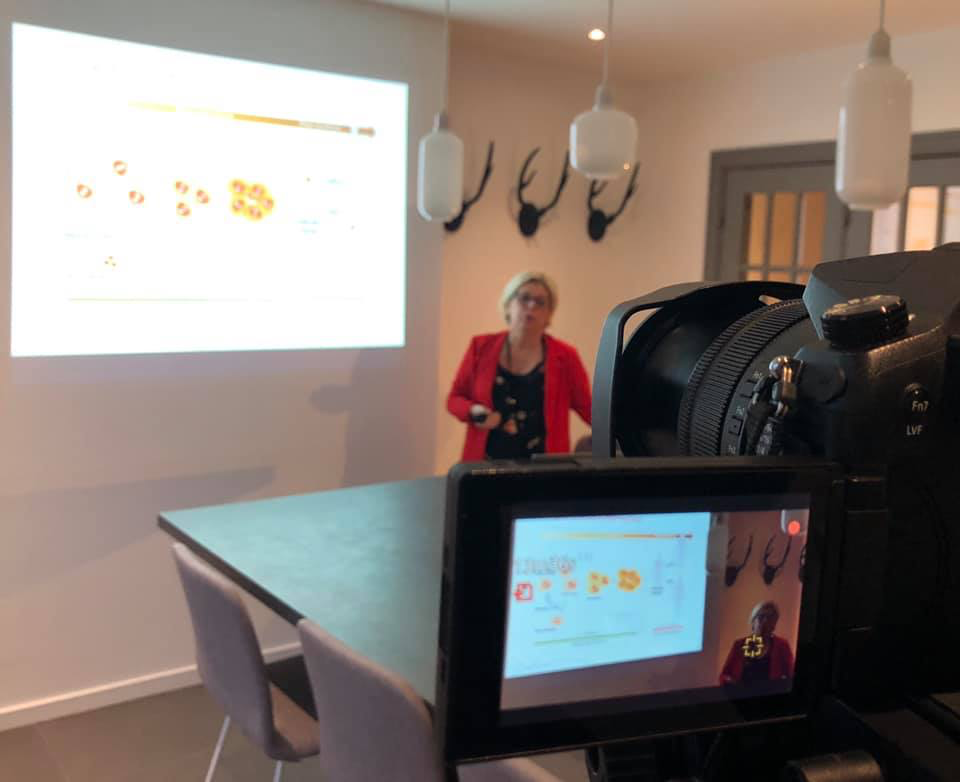 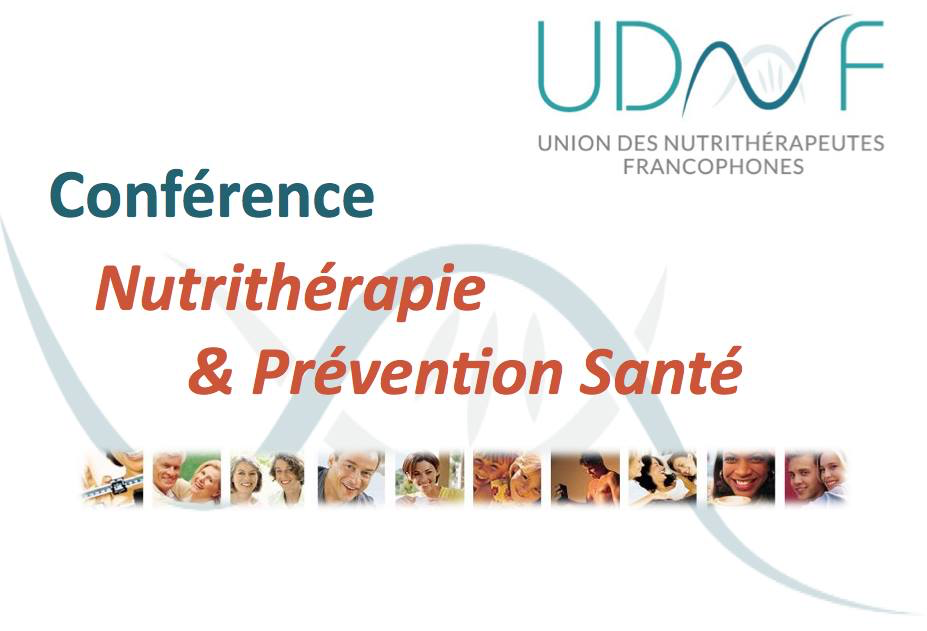 Conseil n°1: Repas « complet » à tous les repas !
Conseil n°2: Faim ou Envie de manger ?
Conseil n°3: Une bonne digestion/Intestin en bonne santé
Conseil n°4: Boostez la journée avec un petit-déj protéiné
Conseil n°5: Plus de légumes !!!
Conseil n°6: Mangez comme si vous étiez diabétique 
Conseil n°7: Favorisez l’alimentation anti-inflammatoire
Conseil n°8: Gérez le stress
Conseil n°9: Optez pour une alimentation hypotoxique
Conseil n°10: Activités physiques tous les jours!
Version 1.0
165 slides répartis en 2 parties
Nutrition et santé un constat alarmant
10 conseils pour une santé optimale

Vidéos explicatives – Que dire sur les slides…?
Conférence – Nutrithérapie et prévention santé
Notre Triangle 
“Aliments et Prévention Santé”
Triangle vs pyramide ?
Originalité de la présentation
Echelle de valeur, en haut ce qui est plus positif++
Ce sont les proportions qui comptent
Adopter une alimentation santé c’est inverser la pyramide des habitudes alimentaires de notre société
Question sur les droits
	Copyright UDNF
Version 2.0 avec corrections
	-avocat : Oméga 9
	-viande : Oméga 6
	….
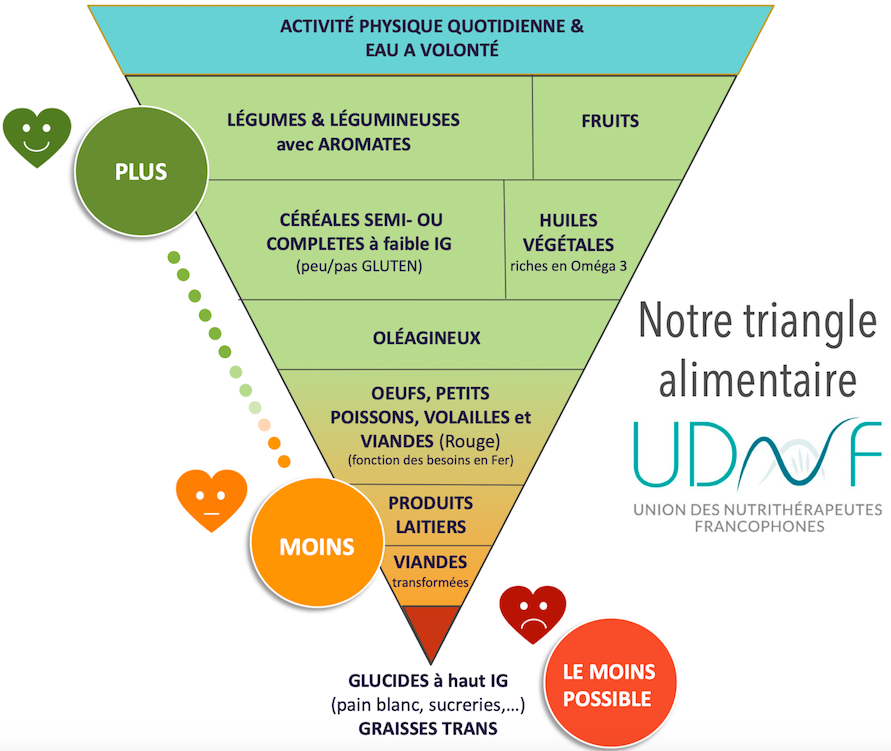 Contrat RC Professionnelle pour membres UDNF
Objectif:  Négocier un contrat sur mesure auprès d’un assureur pour éviter à chaque nouveau membre de faire le tour des assureurs avec refus, clauses d’exclusion et prime exagérée

Proposition Belfius Insurance - RC professionnelle pour Nutrithérapeute Membre de l’Union des Nutrithérapeutes Francophones (UDNF)
Intitulé et description de l’activité  : Activité de Nutrithérapeute/Conseiller en Nutrition, membre de l’Union des Nutrithérapeutes Francophones (UDNF). Conseils alimentaires santé et bien-être et recommandations de compléments alimentaires
Proposition de la formule 2 coutant +- 75€ avec :
Couverture de dommages corporels : 2.500.000€
Couverture de dommages matériels : 125.000€
Protection juridique en cas de litige (franchise sur volet insolvabilité – 250€)
Pas de franchise sur dommages
Si le membre décide de souscrire pour 3 ans d’affilée (avec paiement de prime annuellement) : Ristourne de 5%
Autres possibilités de ristournes si le membre a d’autres assurances chez Belfius Insurance (à voir au cas par cas)
Documents à fournir par le membre à Belfius Insurance :
-Contrat de demande de RC prof fourni par l’UDNF au membre
-Dcument « analyse des besoins et exigences »
-Copies R/V de la carte d’identité
-Copie du Certificat de Nutrithérapie obtenu
Que faire?:
Ok si tout le monde joue le jeu !
Questions ?
Quid si activité complémentaire ?  - 30% si temps plein à côté de son activité et -15% si temps partiel à min 50%
Uniquement que pour les personnes domiciliées en Belgique
Si d’autres activités professionnelles => le mentionner dans le contrat et la prime adaptée en fonction des risques inhérents à ces autres activités
Listing des ateliers culinaires par régions
Objectif: 
Visibilité pour le grand public sur les ateliers disponibles par région
Informations pour chaque nutrithérapeute pour recommander un atelier dans telle région
En savoir plus sur les ateliers cuisine de nos membres UDNF …
Listing des ateliers culinaires par régions
En savoir plus sur les ateliers cuisine de nos membres UDNF …
Synthèse 10 Actions à finaliser
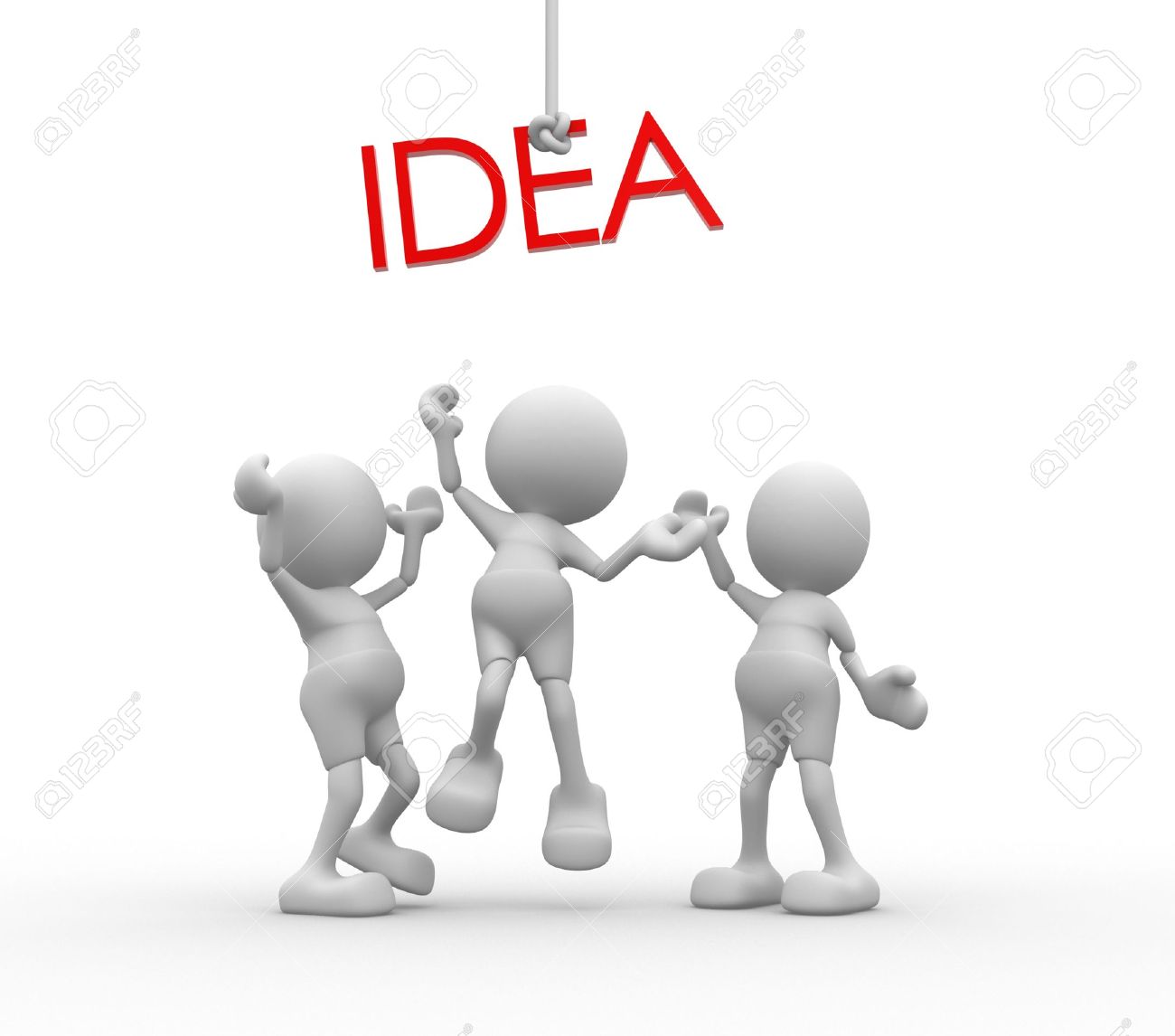 Travaux des commissions
Grossesse et péri-conceptionnel
Petite enfance et TDA / TDHA
Surpoids – Diabète
Analyses et biologies
Cancers
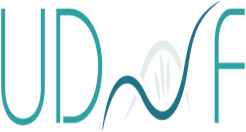 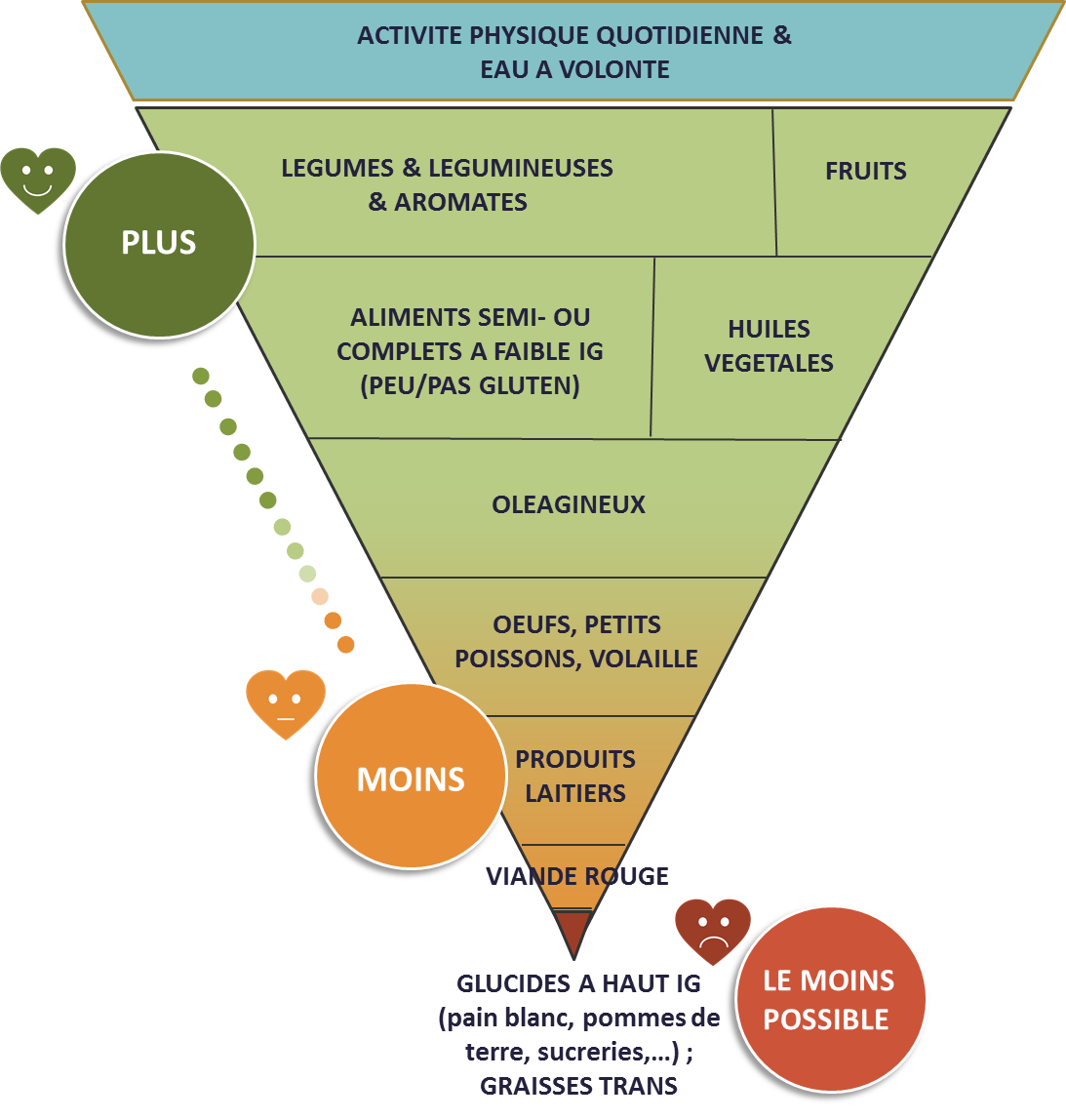 A table 
Bon appétit ! 
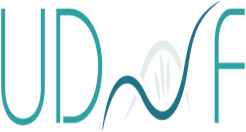 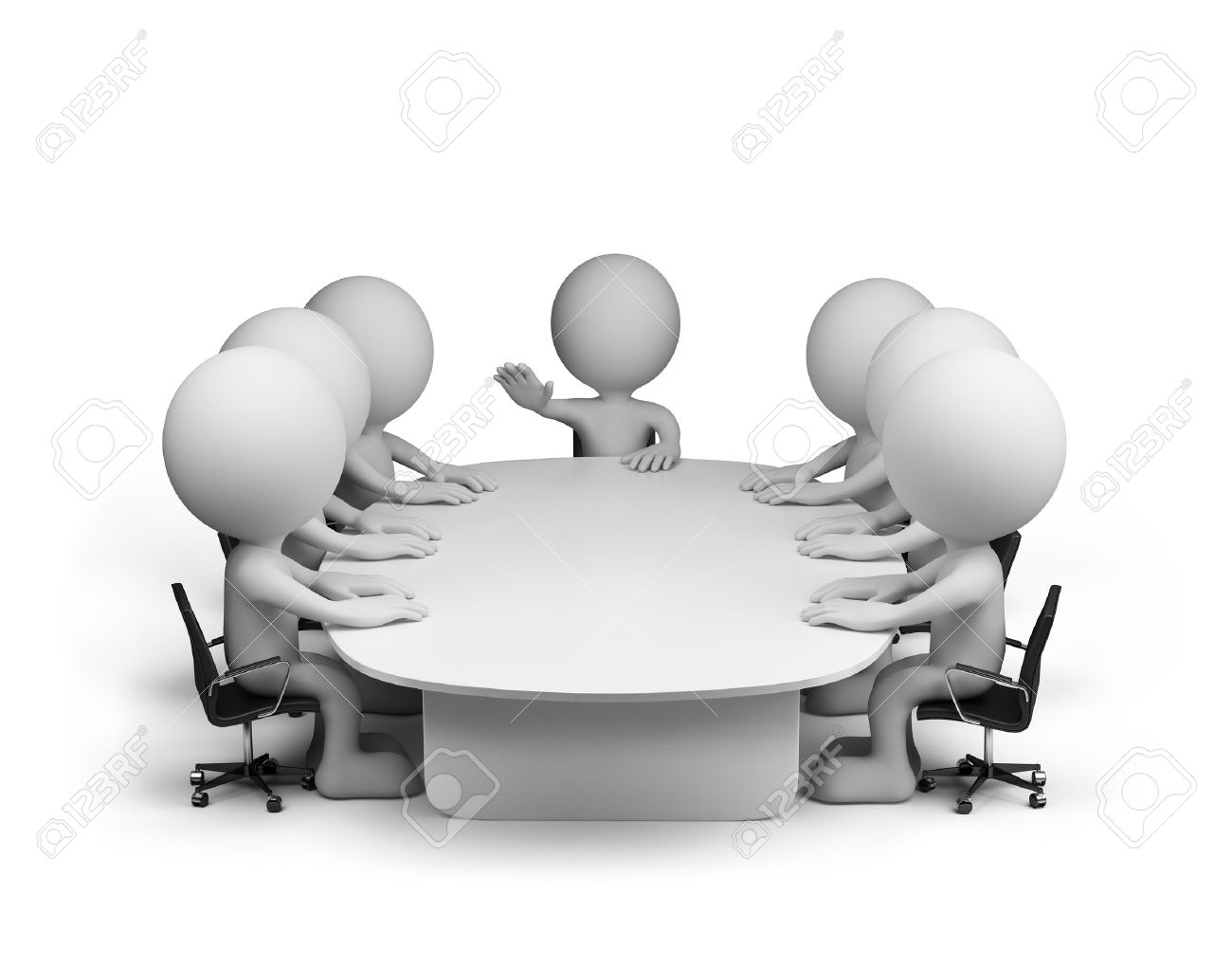 Assemblée Générale Ordinaire 2019
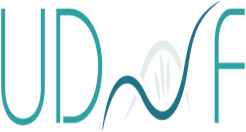 Agenda – AG Ordinaire 2019
Approbation du PV de l’AG ordinaire du 18 mars 2018

Rapport du secrétaire sur l’exercice écoulé

Rapport du président sur l’exercice écoulé

Présentation et approbation des comptes au 31.12.2018

Présentation du budget 2019

Exclusion d’un membre effectif

Nomination ou révocation d’un administrateur

Divers
Approbation du PV de l’AG ordinaire du 18 mars 2018
Envoi du PV au préalable
Relevé des remarques
Vote
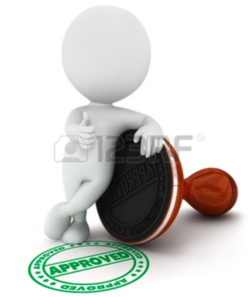 Rapport du secrétaire sur l’exercice écoulé
Triplement du nombre de membres en 3 ans!!
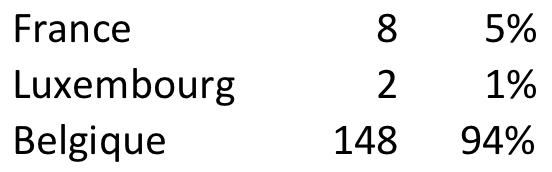 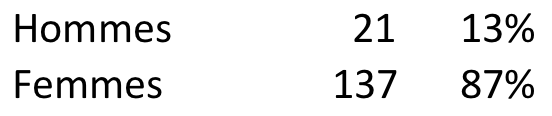 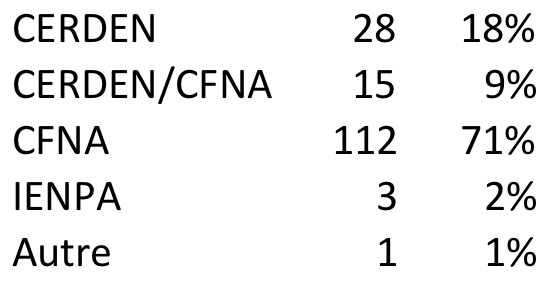 Rapport du secrétaire sur l’exercice écoulé
Formation continue 
Objectif de l’UDNF: 

Garantir auprès des particuliers et des professionnels de la santé une sélection de nutrithérapeutes dont le sérieux de la formation est établi et qui sont à la pointe de connaissances qui évoluent sans cesse. 
Avoir une vision sur les formations les plus suivies
Etablir un archivage qui pourra servir le cas échéant de protection pour démontrer le professionnalisme de ses membres 

Chaque membre a donc l’obligation de mettre à jour ses connaissances et de poursuivre sa formation

Fonctionnement: système de crédits annuels (min 20 crédits) à atteindre pour valider votre mise à jour des connaissances chaque année

15 crédits	 WE de mise à jour des connaissances en Nutrithérapie
8 crédits	WE de cours (CERDEN, CFNA, Metagenics Academy,…)
4 crédits	Journée de cours (Labo compléments, Universités, Labo biologies,,…)
2 crédits	Soirée / Matinée / après-midi (2-3h)

6 crédits	Etre membre actif – proactif et utile dans une commission

Système de suivi: Fichier à remplir et à renvoyer au secrétariat pour le 31 décembre
Rapport du secrétaire sur l’exercice écoulé
Formation continue 
Les formations doivent être en « nutrithérapie ». Sont exclues : 

Formation phytothérapie - aromathérapie
Formation en naturopathie
Ateliers cuisine
Formation sur zero-déchet, permaculture, macramé,… 

38 dossiers complétés
Rapport du président sur l’exercice écoulé
Conférences

Stages
Conférences – Subsides par le CFNA
Remboursement de 175 € 
Pour asbl, une association, une école, un comité de parents....
Conférence d'une durée minimale de 1h30 sur le thème de la nutrithérapie destinée au grand public
La conférence doit être validée par l'UDNF
Le conférencier est certifié & membre UDNF diplômé du CFNA 
Infos disponible dans la brochure d’accueil et www.cfna.be

Si vous n’êtes pas à l’aise pour donner une conférence vous-même mais que vous désirez néanmoins en organiser une, n’hésitez pas à faire appel à l’équipe 
Pierre Van Vlodorp
Isabelle Rome
Salomé Mulongo
Patricia Bourguignon
Pascale Luyts
Nathalie Verschueren
Marie Boursiez
Christine Lefrant
Liste des conférenciers
Vous voulez être dans la liste des conférenciers:  info@udnf.be
Stages
L’UDNF met en place un système de partage de connaissances où chaque partie trouve son compte 
Vous pouvez participer au programme de stage pratique consultation
soit en tant que ‘formateur-maître de stage’
soit en tant que ‘stagiaire’
En pratique  (voir www.udnf.be)
Liste des maîtres de stage disponible sur l’intranet.
Le nutrithérapeute stagiaire contacte directement le ou les maîtres de stage (de sa région) pour convenir d’un contrat.
Le maître de stage reste seul décideur pour accepter ou pas un stagiaire en fonction de son agenda
Le stagiaire imprime le formulaire de Certificat de stage (disponible sur l’intranet et à remplir par les maîtres de stage) ainsi que le Contrat qu’il signe et présente à chaque maître de stage.
Si vous voulez participer à cet échange (comme maître de stage ou stagiaire): info@udnf.be
Présentation & approbation des comptes 31.12.2018
Présentation













Vote
Présentation du budget 2019
Hypothèse 20 nouveaux membres


















Vote
Exclusion d’un membre effectif
Néant
Relevé des remarques
Nomination ou révocation d’un administrateur
Démission de Hélène Wacquier Administrateur & Vice-secrétaire
Démission de Maria Carbone Administrateur
Salome Mulongo reste Administrateur mais plus vice-présidente
Nomination de Patricia Bourguignon comme Administrateur
Vote
Divers
Néant
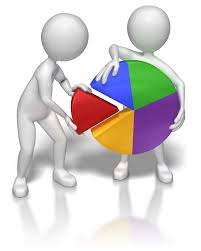 Travaux des commissions
Longévité
Allergies – intolérances
Fibromyalgie
Stress-Burnout
Interractions médicaments-nutriments
Sport
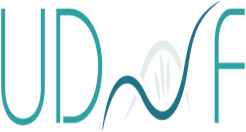 En résumé: Comment Vous / Nous aider ?
Flyers – Servez-vous …
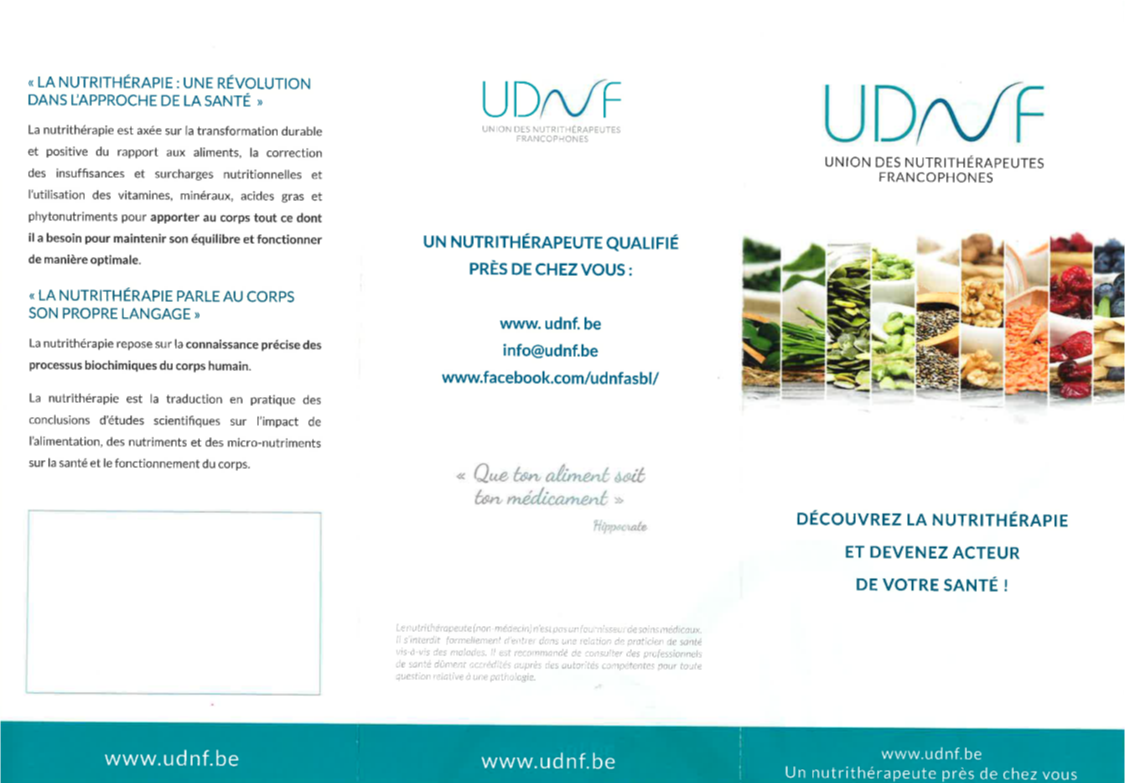